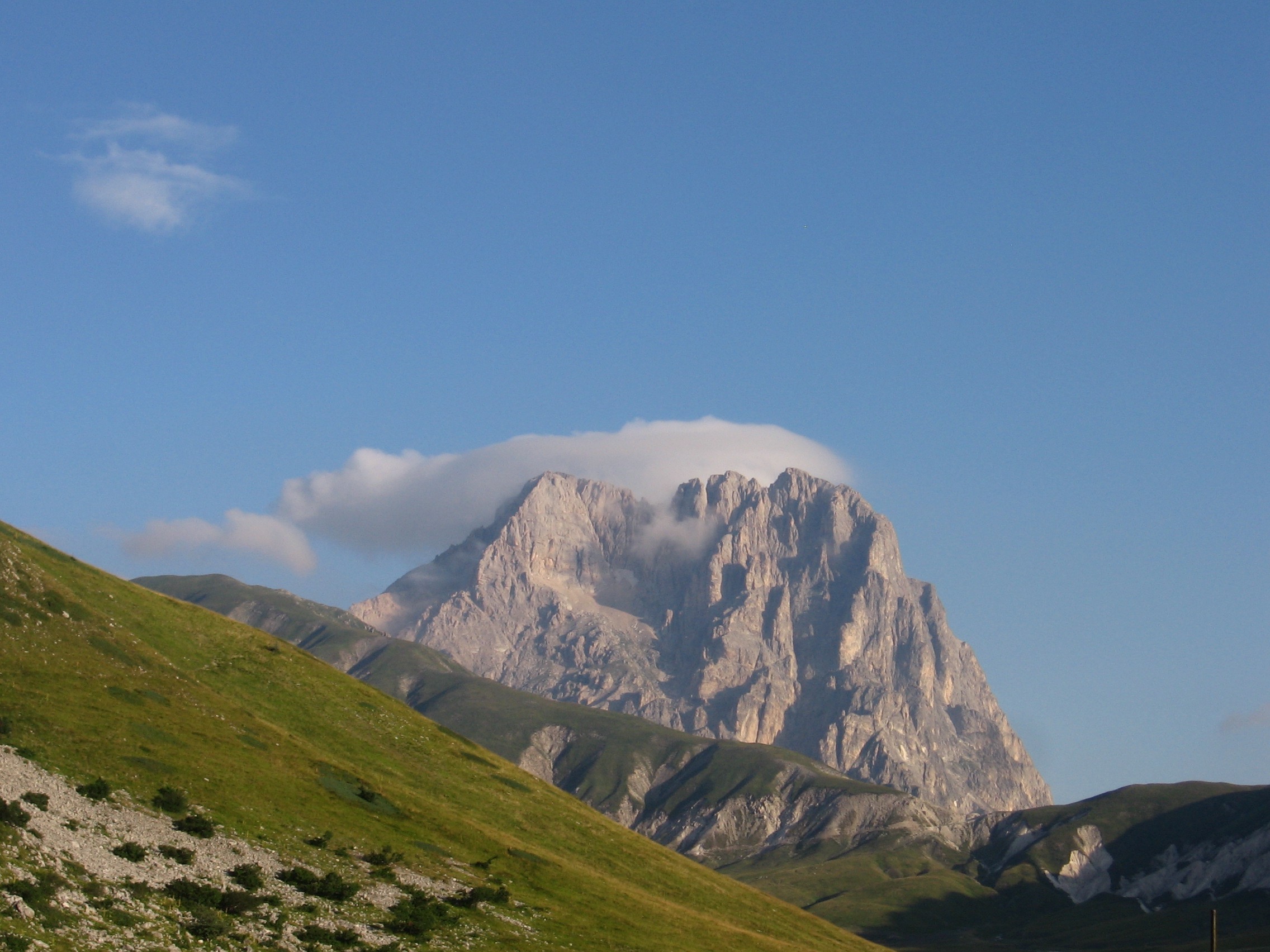 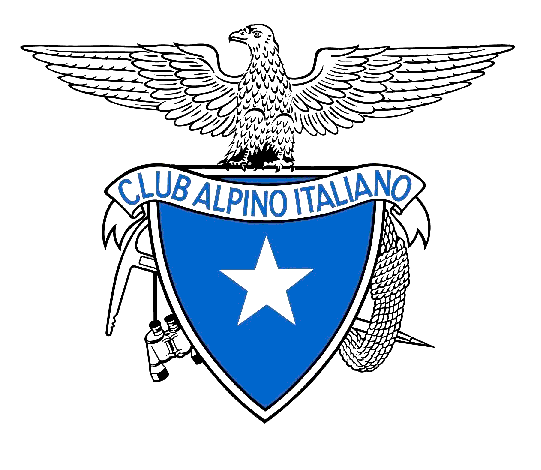 Budget previsionale economico
 2017
COMITATO CENTRALE DI INDIRIZZO E DI CONTROLLO
25  marzo 2017
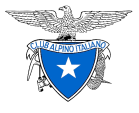 Budget  2017
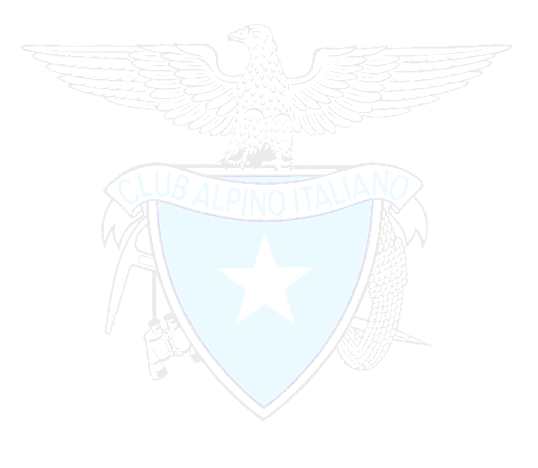 COMITATO CENTRALE DI INDIRIZZO E DI CONTROLLO
25  marzo 2017
[Speaker Notes: IL BUDGET SI PRESENTA SOSTANZIALMENE IN LINEA CON IL BILANCIO D’ESERCIZIO APPENA CHIUSO]
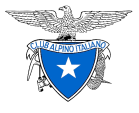 Budget  2017
VALORE DELLA PRODUZIONE
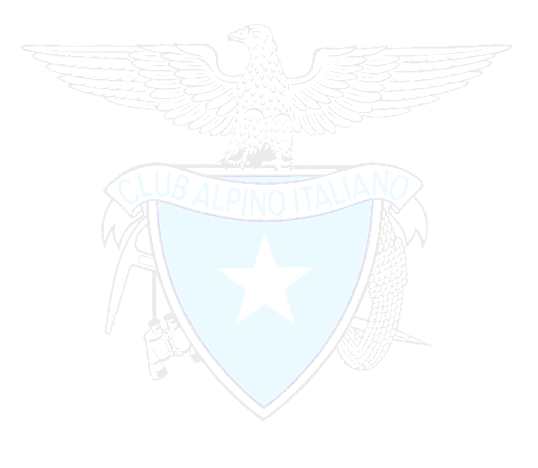 COMITATO CENTRALE DI INDIRIZZO E DI CONTROLLO
25  marzo 2017
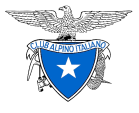 Budget  2017
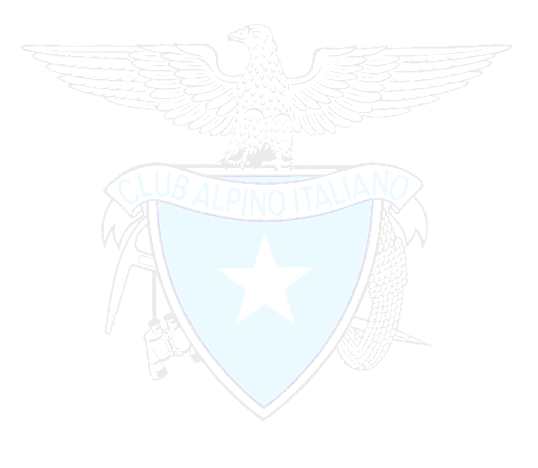 [Speaker Notes: PREVISTO INCREMENTO RICAVI DA VENDITE PUBBLICAZIONI X RIEDIZIONI DI ALCUNI MANUALI]
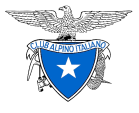 Budget  2017
QUOTE ASSOCIATIVE ASSEMBLEA DEI DELEGATI
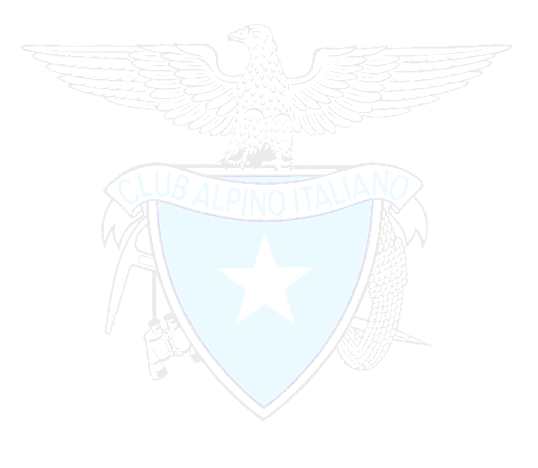 COMITATO CENTRALE DI INDIRIZZO E DI CONTROLLO
25  marzo 2017
[Speaker Notes: SOCI=STIMA PRUDENZIALE]
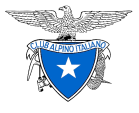 Budget  2017
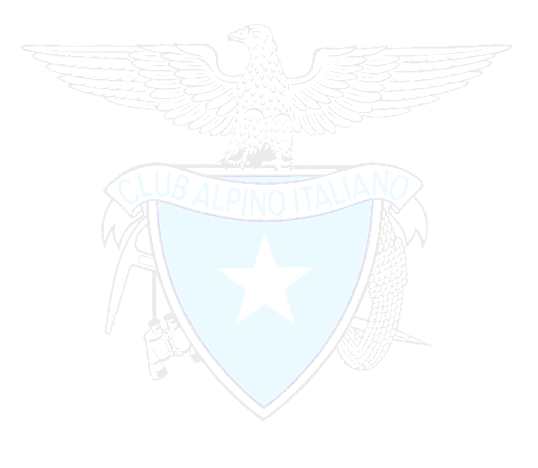 COMITATO CENTRALE DI INDIRIZZO E DI CONTROLLO
25  marzo 2017
[Speaker Notes: Contributo per progetto Erasmus 
Contributo per progetto Sherpa 
Contributo per Convegno  Causa Montana 
Contributi Altri Enti]
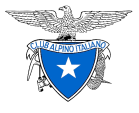 Budget  2017
COSTI DELLA PRODUZIONE
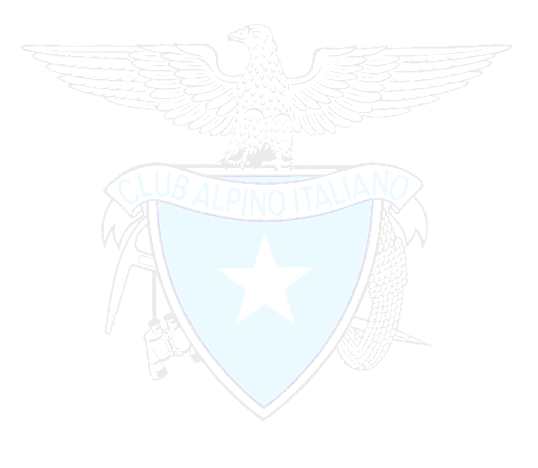 COMITATO CENTRALE DI INDIRIZZO E DI CONTROLLO
25  marzo 2017
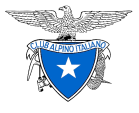 Budget  2017
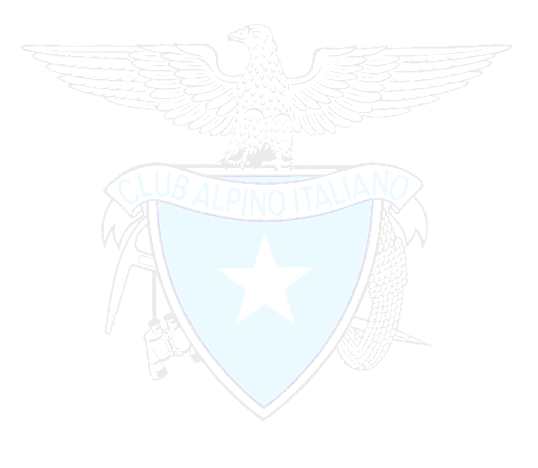 * Dato riclassificato per omogeneità di confronto
[Speaker Notes: Attività di comunicazione e progetti
Rapporto attività € 33.000
Ufficio Stampa € 70.000
comunicazione istituzionale: Video ed Opuscolo € 10.000
Indagine conoscitiva su giovani/CAI/montagna € 20.000

Altri contributi – si segnala:

Contributi a sezioni x manutenzione sentieri € 50.000
Contributi alla formazione di giovani titolati e Dirigenti e progetti innovati UNDER 18 € 135.000
Contributi per Palestre di arrampicata e bouldering per sezioni e Gr  € 200.000]
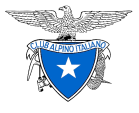 Budget  2017
COSTI DELLA  PRODUZIONE – Costi per servizi
STAMPA SOCIALE
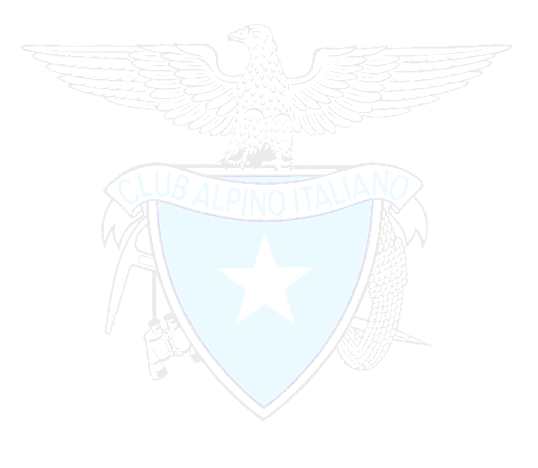 COMITATO CENTRALE DI INDIRIZZO E DI CONTROLLO
25  marzo 2017
[Speaker Notes: IVA MONTAGNE360 X VENDITA EDICOLA
LA VENDITA IN EDICOLA E’ PREVISTA IN PAREGGIO]
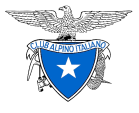 Budget  2017
COSTI DELLA  PRODUZIONE – Costi per servizi
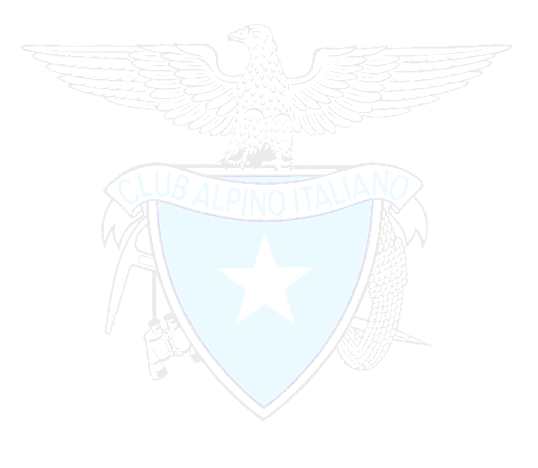 COMITATO CENTRALE DI INDIRIZZO E DI CONTROLLO
25  marzo 2017
[Speaker Notes: PREMI ALLA FIRMA + STIMA CONGUAGLI (X SOCI SU 308.000 QUINDI POTREBBERO AUMENTARE)]
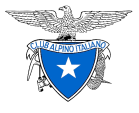 Budget  2017
COSTI DELLA  PRODUZIONE – Costi per servizi
PIANO EDITORIALE
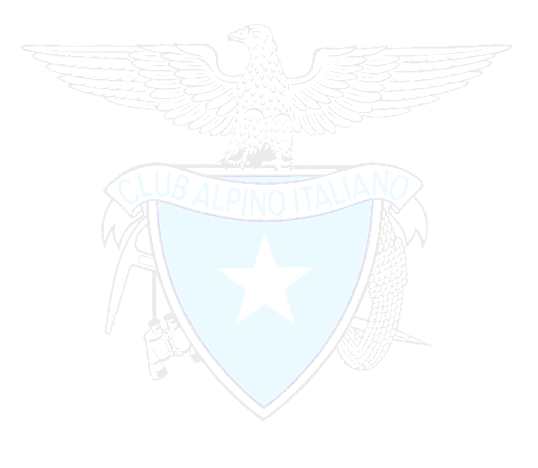 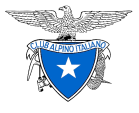 Budget  2017
COSTI DELLA  PRODUZIONE – Costi per servizi
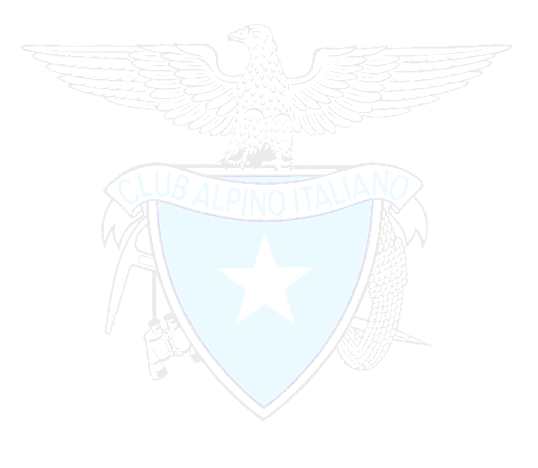 * Dato riclassificato per omogeneità di confronto
[Speaker Notes: *Sono stati inseriti i costi di segreteria COE]
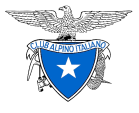 Budget  2017
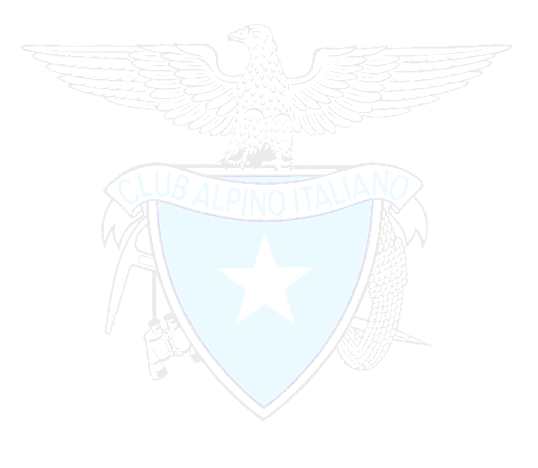 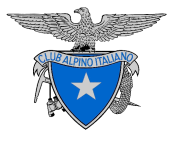 Budget  2017
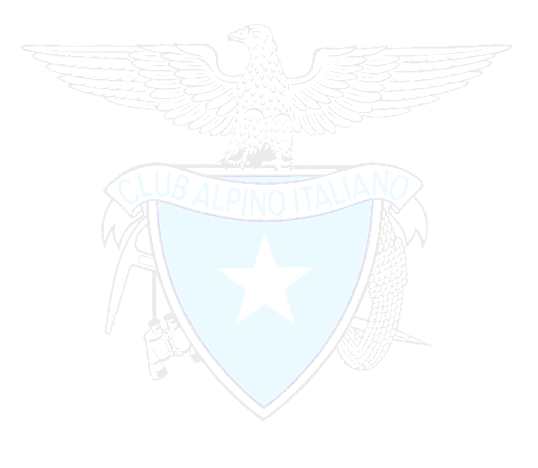 COMITATO CENTRALE DI INDIRIZZO E DI CONTROLLO
25  marzo 2017
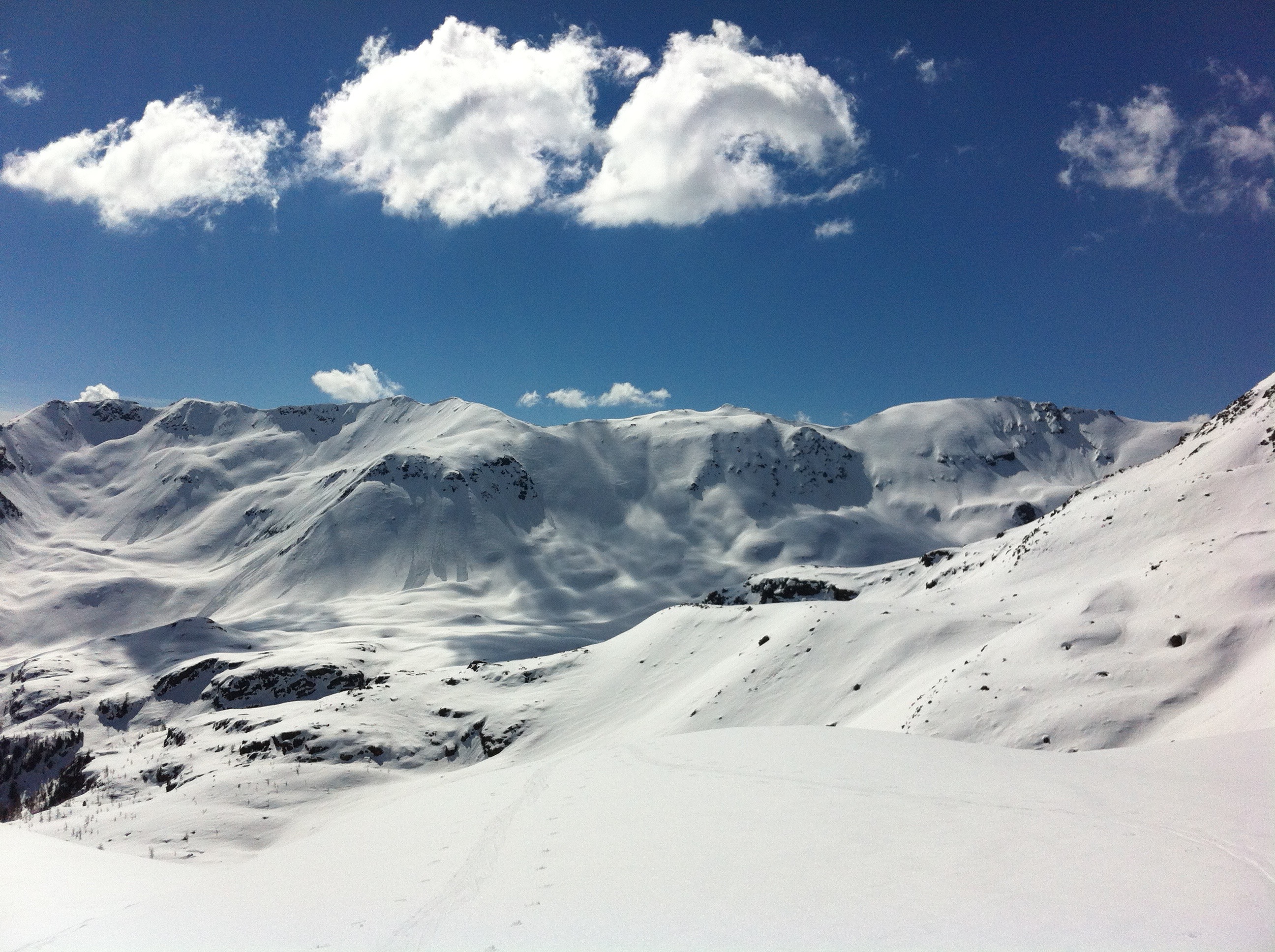 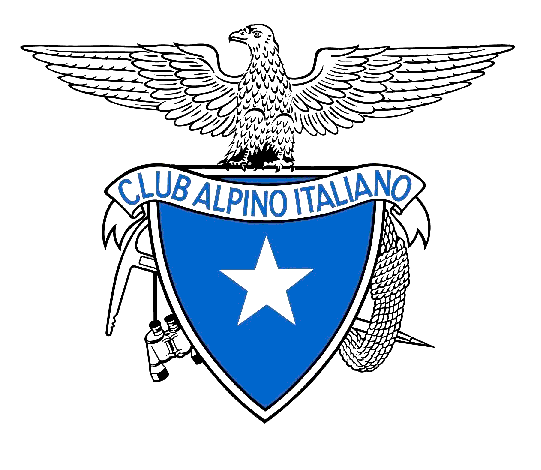 COMITATO CENTRALE DI INDIRIZZO E DI CONTROLLO
25  marzo 2017